МБОУ «Цоци-Юртовская СШ №2»

ПРОЕКТ
«Имена прилагательные в загадках»
Учитель начальных классов: Умаева З.А.
Учащиеся 3 «В» класса.
Проект «Имена прилагательный в загадках»
Задачи:1. Проанализировать каким образом мы находим ответ на загадку.2. Определить, какую роль играют имена прилагательные в загадках.
Гипотеза: если из загадок убрать прилагательные, то отгадать их будет трудно или невозможно.
Цель: доказать, что имя прилагательное- важная часть речи
План работы:
1. Взять в библиотеке детские сборники загадок.2. Выбрать загадки, в которых содержатся имена прилагательные.3. Подготовиться и провести конкурс загадок среди ребят 1-4 классов.4. Провести конкурс рисунков на загадки.5. Придумать свою загадку.6. Подготовить презентацию.
Отгадываем  кроссворд
Мы проводим конкурс загадок
Загадки с именами прилагательными о растениях.
Сам алый, сахарный, Кафтан зелёный, бархатный. (Арбуз). Голова большая, Шея тоненькая. (Капуста). Летом зелёненький, Зимой голенький. (Лес лиственный).
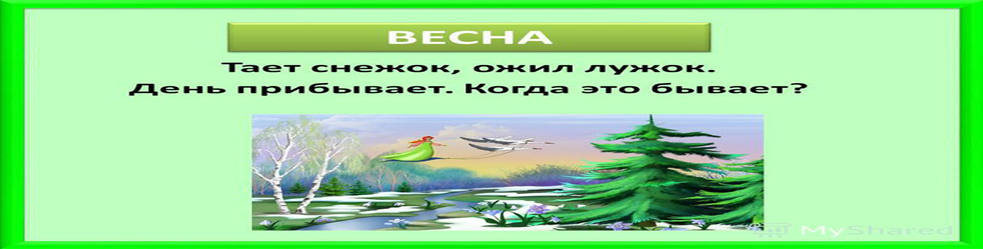 Щёчки розовые, 
Нос белый.
В темноте сижу день целый.
А рубашка зелена
Вся на солнышке она
В длинном домике зеленом
Много кругленьких ребят.
Меж собой они знакомы
И все рядышком сидят.
То ………… , то ………… ,
     А в лапках шишка …………

Доктор ……… ,
    Халат………. .

………… шейка, ………. носок,
   Плавает в речке, как поплавок.

Носит ……… калоши,
    А еще драчун ……… .
Вывод.
Имена прилагательные отображают самые важные признаки  существительных: цвет, вкус, запах, размер, форму, качество, внешний вид и другие.
Благодаря прилагательным , мы представляем предмет, про который нам говорят.
Имена прилагательные делают нашу речь живописной. Без них речь бедна и невыразительна.
Мы использовали источники информации:
* Г. Науменко, М. Калугина. 
Песенки, загадки, пословицы (Сборник, издательство «Стрекоза»)
  *   В.Г. Лысаков. 
  1000 загадок (Москва, издательство АСТ.)